September 2023
EMLSR Dynamic Subband Operation
Date: 2023-09-14
Authors:
Slide 1
Yongho Seok, MediaTek
September 2023
Abstract
This contribution discusses the dynamic subband operation on the EMLSR mode.
Slide 2
Yongho Seok, MediaTek
September 2023
Recap: Dynamic Subband Operation
UHR can define a new method Dynamic Subband Operation allowing the 320MHz AP to dynamically indicate to a 160MHz non-AP, Tx/Rx opportunity on the secondary 160MHz.
While this presentation uses a 320MHz AP and a 160MHz non-AP as an illustration, the proposal is extensible to any AP/non-AP bandwidth combinations where the bandwidth supported by the AP is higher than the non-AP.
The operation could be DL or trigger-based UL inside each dynamically allocated opportunity
Dynamic Subband Operation can enable the AP to utilize its secondary 160MHz bandwidth in a dynamic manner on a per-TXOP basis whenever it wins channel access on it.
The AP can dynamically decide whether to allocate non-APs on the primary 160MHz or secondary 160MHz and which non-APs to allocate in this manner depending on bandwidth availability, channel conditions and QoS requirements
This helps align the presence of the narrower bandwidth non-APs on the secondary 160MHz channel with the availability of secondary 160MHz bandwidth
This results in better resource utilization and system performance compared to HE SST.
Slide 3
Yongho Seok, MediaTek
September 2023
EMLSR Dynamic Subband Operation
In this contribution, we propose the EMLSR based dynamic subband operation (DSO).
Slide 4
Yongho Seok, MediaTek
September 2023
EMLSR Dynamic Subband Operation
In the EMLSR mode, an AP MLD begins the EMLSR sequence by exchanging the initial Control frame and response with a non-AP MLD. 
The DSO sequence can be independent of the EMLSR sequence. 



The DSO sequence can be integrated with the EMLSR sequence.



In the context of protocol signaling, the integrated design is preferred.
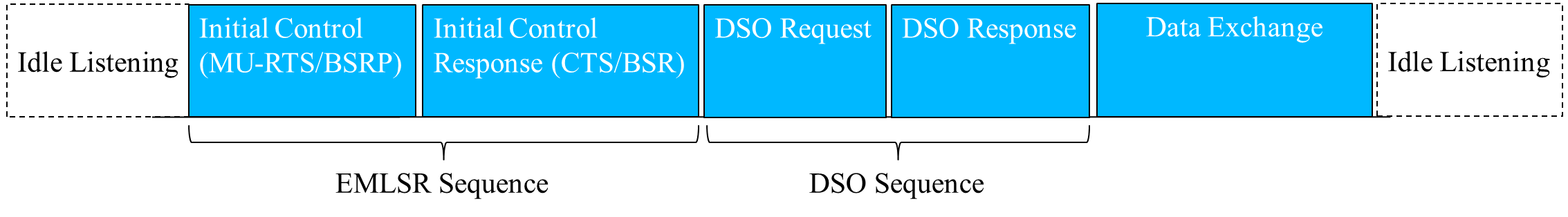 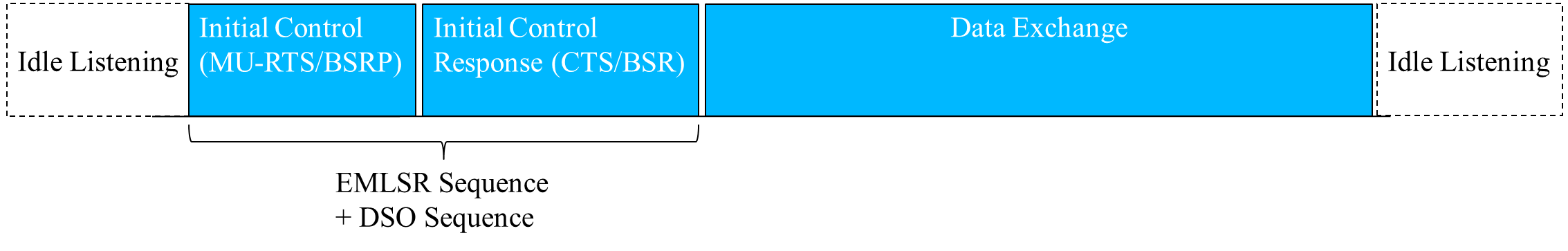 Slide 5
Yongho Seok, MediaTek
September 2023
EMLSR Dynamic Subband Operation
An AP MLD that initiates frame exchanges with a non-AP MLD can request to the non-AP MLD to switch to the DSO operating channel by setting the RU Allocation field in the initial Control frame (i.e., MU-RTS and BSRP Trigger frames) to the DSO operating channel. 
After receiving the initial Control frame, 
The non-AP MLD switches to the DSO operating channel and sends the response (i.e., CTS and BSR) frame. 
The non-AP MLD stays at the switched DSO operating channel until the end of the TXOP.
During the TXOP, the AP MLD schedules the RU to the non-AP MLD based on the DSO operating channel.
Slide 6
Yongho Seok, MediaTek
September 2023
EMLSR Dynamic Subband Operation
160 MHz operation STA in 320 MHz BSS
Initial Control frame (e.g., BSRP Trigger) does not trigger the DSO.
BSRP Trigger (Rx)
Padding
…
S160
BSRP Trigger (Rx)
Padding
Padding
Idle Listening
Idle Listening
BSRP Trigger (Rx)
Data (Rx)
Operating Channel(Rx/Tx)
BSR (Tx)
ACK (Tx)
…
P160
Padding
BSRP Trigger (Rx)
RU Allocation = RU within P160
Slide 7
Yongho Seok, MediaTek
September 2023
EMLSR Dynamic Subband Operation
160 MHz operation STA in 320 MHz BSS
Initial Control frame (e.g., BSRP Trigger) triggers the DSO.
ACK (Tx)
Data (Rx)
BSR (Tx)
Operating Channel(Rx/Tx)
Padding
BSRP Trigger (Rx)
…
S160
BSRP Trigger (Rx)
Padding
Padding
Idle Listening
Idle Listening
BSRP Trigger (Rx)
…
P160
Padding
BSRP Trigger (Rx)
RU Allocation = RU within S160
Slide 8
Yongho Seok, MediaTek
September 2023
EMLSR Dynamic Subband Operation
80 MHz operation STA in 160 MHz BSS
Initial Control frame (e.g., BSRP Trigger) does not trigger the DSO.
BSRP Trigger (Rx)
Padding
…
S80
BSRP Trigger (Rx)
Padding
Padding
Idle Listening
Idle Listening
BSRP Trigger (Rx)
Data (Rx)
Operating Channel(Rx/Tx)
BSR (Tx)
ACK (Tx)
…
P80
Padding
BSRP Trigger (Rx)
RU Allocation = RU within P80
Slide 9
Yongho Seok, MediaTek
September 2023
EMLSR Dynamic Subband Operation
80 MHz operation STA in 160 MHz BSS
Initial Control frame (e.g., BSRP Trigger) triggers the DSO.
ACK (Tx)
Data (Rx)
BSR (Tx)
Operating Channel(Rx/Tx)
Padding
BSRP Trigger (Rx)
…
S80
BSRP Trigger (Rx)
Padding
Padding
Idle Listening
Idle Listening
BSRP Trigger (Rx)
…
P80
Padding
BSRP Trigger (Rx)
RU Allocation = RU within S80
Slide 10
Yongho Seok, MediaTek
September 2023
EMLSR Dynamic Subband Operation
80 MHz operation STA in 320 MHz BSS
Option 1) DSO of 80 MHz operation STA is allowed on secondary 80 MHz only.
BSRP Trigger (Rx)
Padding
…
S160
BSRP Trigger (Rx)
Padding
Padding
Idle Listening
Idle Listening
BSRP Trigger (Rx)
Data (Rx)
BSR (Tx)
ACK (Tx)
Operating Channel(Rx/Tx)
…
P160
Padding
BSRP Trigger (Rx)
RU Allocation = RU within S80
Slide 11
Yongho Seok, MediaTek
September 2023
EMLSR Dynamic Subband Operation
80 MHz operation STA in 320 MHz BSS
Option 2) DSO of 80 MHz operation STA is allowed on secondary 80 MHz and 160 MHz.
AP and STA need to negotiate the location of the DSO operating channel among three 80 MHz channels.
BSRP Trigger (Rx)
Padding
…
S160
Data (Rx)
BSR (Tx)
ACK (Tx)
BSRP Trigger (Rx)
Padding
Operating Channel(Rx/Tx)
Padding
Idle Listening
Idle Listening
BSRP Trigger (Rx)
…
P160
Padding
BSRP Trigger (Rx)
RU Allocation = RU within S80
Slide 12
Yongho Seok, MediaTek
September 2023
Conclusion
The DSO can improve the channel utilization of the wideband BSS (e.g., 320MHz). 
In this contribution, we propose to use the DSO on the EMLSR.
In the following contribution, we will discuss to apply the DSO in other features (like non-primary channel access).
Slide 13
Yongho Seok, MediaTek
September 2023
References
https://mentor.ieee.org/802.11/dcn/22/11-22-2204-00-0uhr-dynamic-subband-operation.pptx
https://mentor.ieee.org/802.11/dcn/20/11-20-0736-00-00be-eht-sst-operation.pptx
Slide 14
Yongho Seok, MediaTek